Evaluation of Biofire® Filmarray® Pneumonia Panel And Comparison to Standard Culture
Emmy Handl, Clinical Laboratory Science, Montana State University
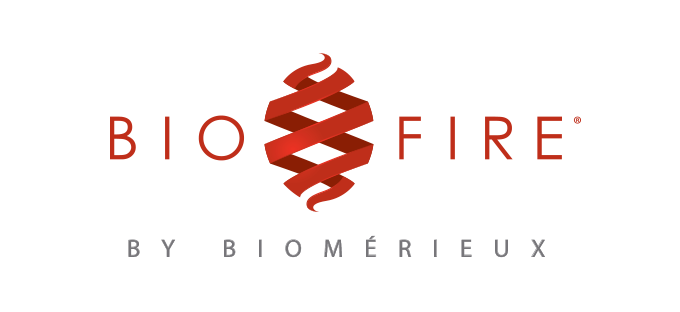 Biofire® FilmArray ®
The Biofire FilmArray identifies pneumonia causing pathogens in sputum (including endotracheal aspirates (ETA)) and bronchoalveolar lavage (BAL) specimens using multiplex PCR melting curve analysis.
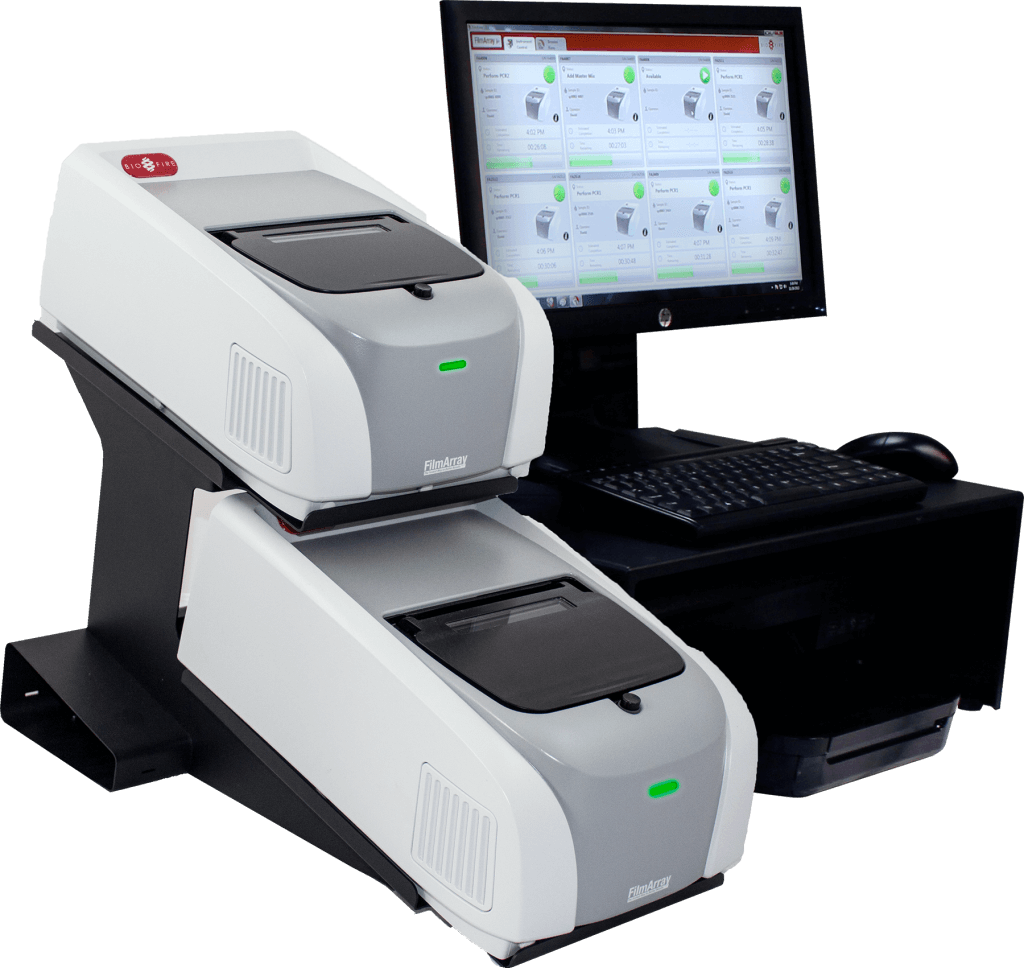 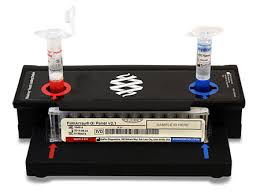 Pneumonia Panel
15 types of bacteria are reported semi-quantitatively allowing for identification of pathogen or colonizer. 
Atypical bacteria and viruses are reported qualitatively. 
Antimicrobial resistance genes are reported qualitatively as detected or not detected.
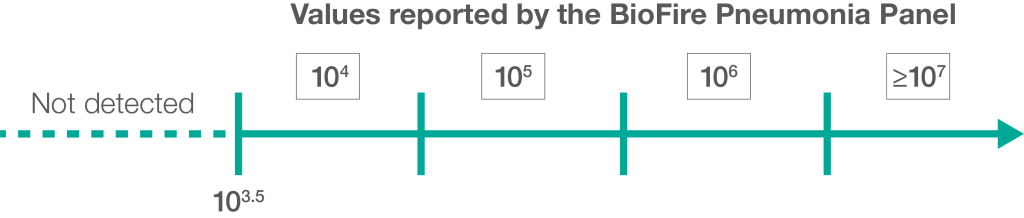 Who should be tested?
Any STAT, emergency department, or ICU samples
Anyone who is intubated and showing signs of pneumonia
Testing is costly and should be done only when necessary
DATA Collection
28 samples with the previously defined criteria were taken and run on the Biofire.
Samples were also cultured, which is the current protocol at Bozeman Deaconess Hospital.
Standard culture includes blood, chocolate and MacConkey plates.
Standard culture results were then compared with Biofire results.
Raw Data
A comparison
Viral Detection
Results
Standard culture failed to detect 50% of respiratory pathogens.
Data concludes this is more sensitive than current methods used at Bozeman Deaconess Hospital.
Biofire FilmArray Pneumonia Panel can be used as a tool to guide clinical decisions and antibiotic treatment.
DISCUSSION
No samples contained antimicrobial resistance genes.
Pneumonia panel is not established for monitoring a current infection.
Susceptibility testing still required.
Validation still needed by having a third testing strategy to confirm.
References
Lee, S. H., Ruan, S.-Y., Pan, S.-C., Lee, T.-F., Chien, J.-Y., & Hsueh, P.-R. (2019). Performance of a multiplex PCR pneumonia panel for the identification of respiratory pathogens and the main determinants of resistance from the lower respiratory tract specimens of adult patients in intensive care units. Journal of Microbiology, Immunology and Infection, 52(6), 920–928. doi: 10.1016/j.jmii.2019.10.009
The BioFire® FilmArray® Pneumonia Panel. (n.d.). Retrieved February 15, 2020, from https://www.biofiredx.com/products/the-filmarray-panels/filmarray-pneumonia/
Wearmouth, D., & Burns, P. (2020). Modernising respiratory diagnostics: the impact of biofire FilmArray pneumonia panel plus and respiratory panel on the detection of viruses and atypical bacteria. Access Microbiology, 2(2). doi: 10.1099/acmi.fis2019.po0181